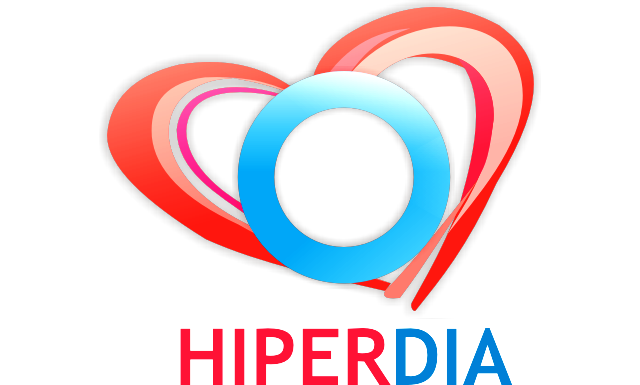 UNIVERSIDADE ABERTA DO SUS
UNIVERSIDADE FEDERAL DE PELOTAS
ESPECIALIZAÇÃO EM SAÚDE DA FAMÍLIA




MELHORIA NA ATENÇÃO A PESSOAS COM HIPERTENSÃO E DIABETES NA UBS JOSÉ CÂNDIDO, BATALHA/PI


VICTOR VERDECIA LÓPEZ
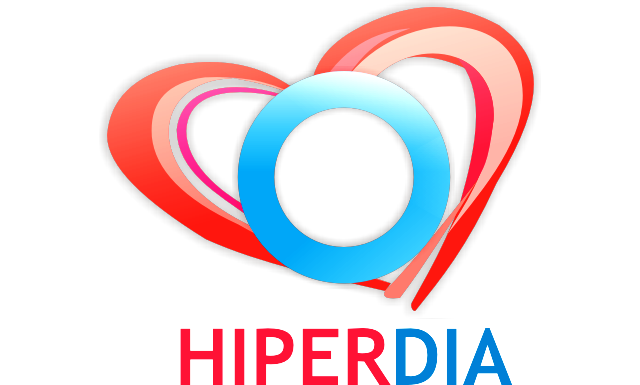 Introdução
1-Importância de ação programática na qual você fez a intervenção
       A intervenção teve grande importância, nos permitiu melhorar a qualidade de vida dos pacientes com HAS e DM e fazer um diagnóstico precoce de ambas as doenças, prevenindo suas complicações, atividades de promoção e prevenção da saúde pela equipe com o propósito de melhorar a qualidade de vida e diminuir a demanda espontânea dos pacientes com HAS e DM.
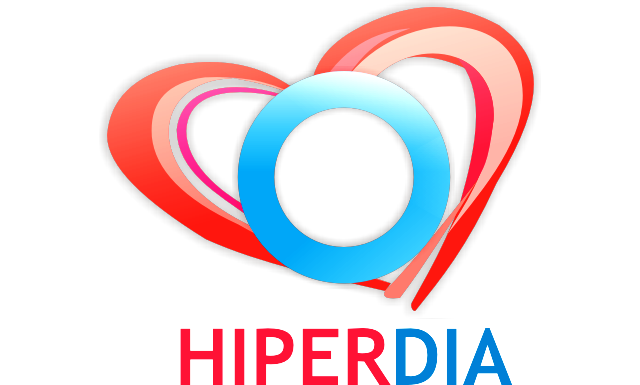 Introdução
2- Caracterização  do seu município
Segundo o último censo realizado pelo IBGE Batalha PI tem cerca de 25.800 habitantes.
Sendo 12.516 homens equivalente a 48% e 17.284 mulheres equivalente a 58%.
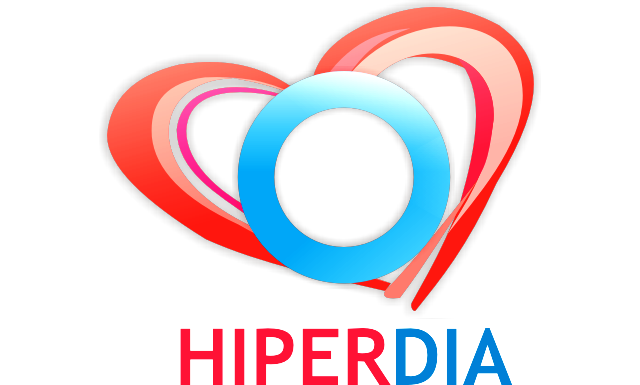 Introdução
2- Caracterização  do seu município
 A estrutura física do setor de saúde do município, segundo os dados do Ministério da Saúde é composta de treze Unidade Básica de Saúde. Destas 9 estão localizados na zona rural e 3  na região Urbana.Tem 1 NASF, um CRAS e 4 equipes de saúde bucal.
Introdução
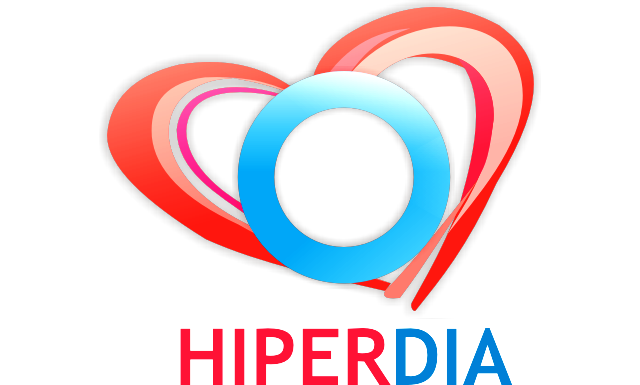 3-Caracterização de sua unidade básica de saúde 	
Minha Unidade de Saúde de José cândido, localizado em Batalha-PI atende100% da população que é de 3740 habitantes localizada na área com uma  equipe de Saúde da Família.No serviço temos 1 médico, 1enfermeiro, 1técnico em farmácia, 1auxiliar geral e 4 agentes comunitários,o atendimento ocorre todos os dias nos dois turnos de atendimento, menos nos finais de semana.
Introdução
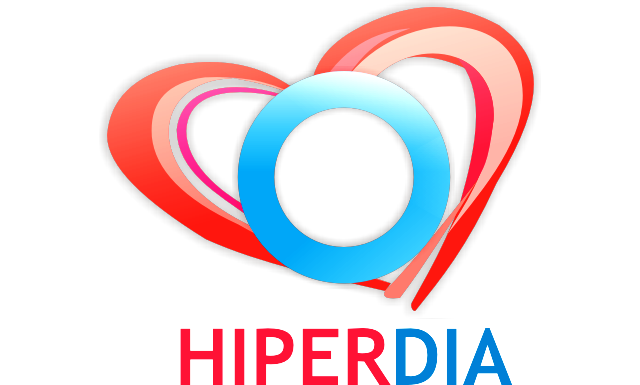 4- Situação	da ação programática na unidade  antes da intervenção 
Em nossa UBS temos varias necessidades e limitações que fazem que nossa equipe não possa dar um atendimento de qualidade de forma geral a estrutura não é boa.  
Assim mesmo de forma geral todas estas limitações e necessidades que tem a Unidade Básica de Saúde, influem de forma negativa no trabalho dos profissionais.
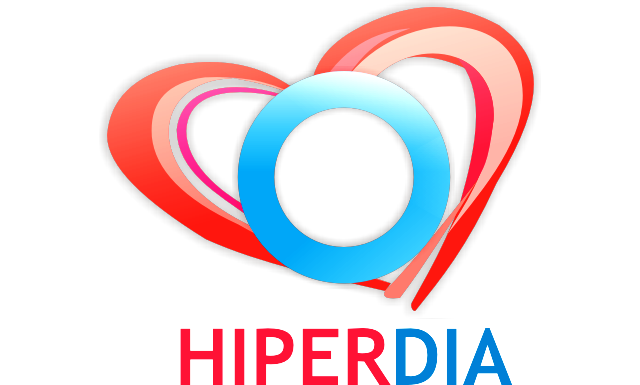 Objetivo geral
Melhorar o atendimento a hipertensos e diabéticos maiores de 20 anos na UBS José Cândido.
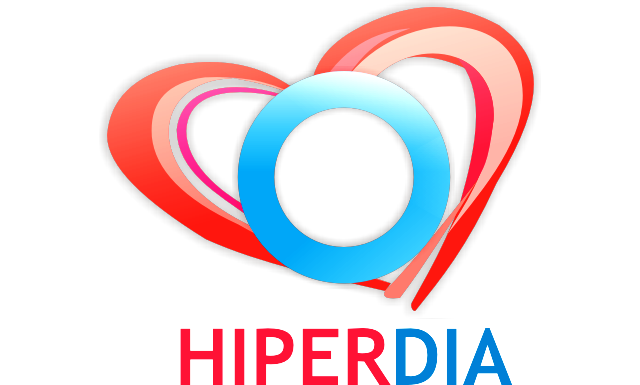 Metodologia
Este projeto está estruturado para ser desenvolvido no período de 16 semanas na Unidade de Saúde da Família (USF) José Cândido, no Município de Batalha. Participarão da intervenção portadores de hipertensão e diabetes acima dos 20 anos de idade
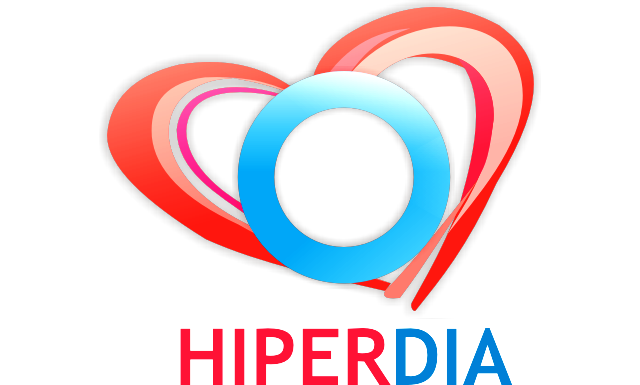 Metodologia – ações realizadas
1- Monitorar o número de hipertensos e diabéticos cadastrados no Programa de Atenção à Hipertensão Arterial e à Diabetes Mellitus da unidade de saúde. 
2- Garantir o registro dos hipertensos e diabéticos cadastrados no Programa. 
3- Informar a comunidade sobre a existência do Programa de Atenção à Hipertensão Arterial e à Diabetes Mellitus da unidade de saúde.
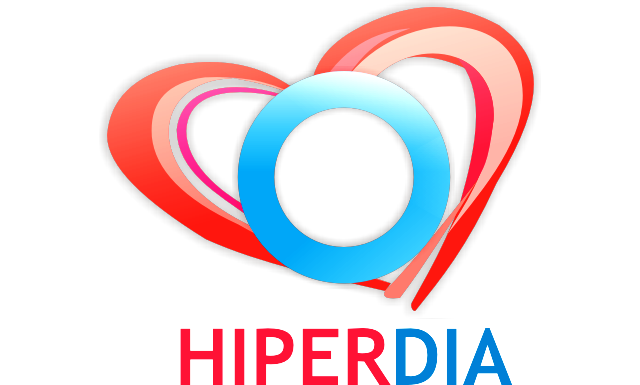 Metodologia – ações realizadas
4-Capacitar os ACS para o cadastramento de hipertensos e diabéticos de toda área de abrangência da unidade de saúde. 

5- Monitorar a realização de exame clínico apropriado dos pacientes hipertensos e diabéticos.

6- Definir atribuições de cada membro da equipe no exame clínico de pacientes hipertensos e diabéticos.
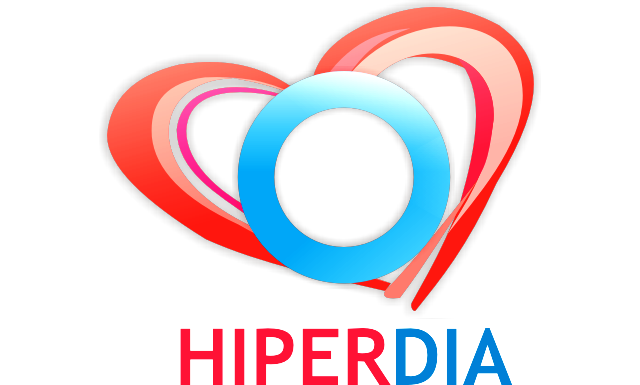 Metodologia – ações realizadas
7- Orientar os pacientes e a comunidade quanto aos riscos de doenças cardiovasculares e neurológicas decorrentes da hipertensão e diabetes assim como sua importância de ter os pés, pulsos e sensibilidade de extremidades avaliadas periodicamente.

8- Capacitar a equipe para a realização de exame clínico apropriado dos pacientes hipertensos e diabéticos.
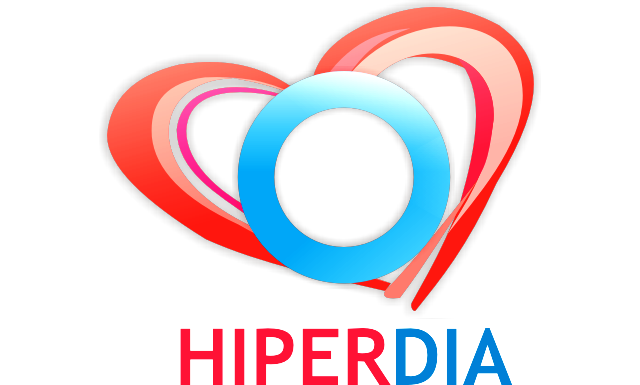 Metodologia – ações realizadas
9- Monitorar o número de hipertensos e diabéticos com exames laboratoriais solicitados de acordo como protocolo adotado na unidade de saúde. 

10-Diabéticos. Garantir com o gestor municipal agilidade para a realização dos exames complementares aos pacientes hipertensos e diabéticos definidos no protocolo.
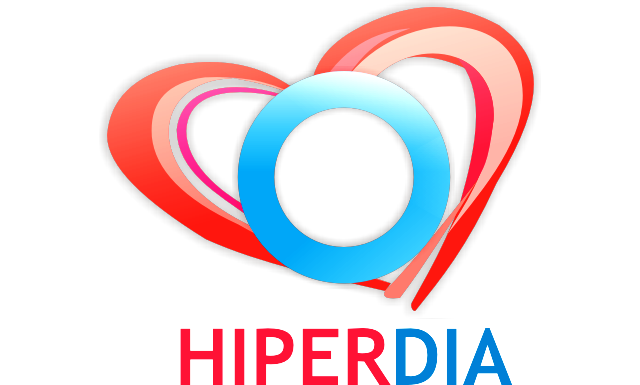 Metodologia – logística utilizada
Com respeito à logística na intervenção de Hipertensão Arterial Sistêmica e Diabetes Mellitus é necessários aspectos básicos para sua estrutura desta ação programática tais quais: Protocolo ou Manual Técnico, monitoramento regular, registro específico
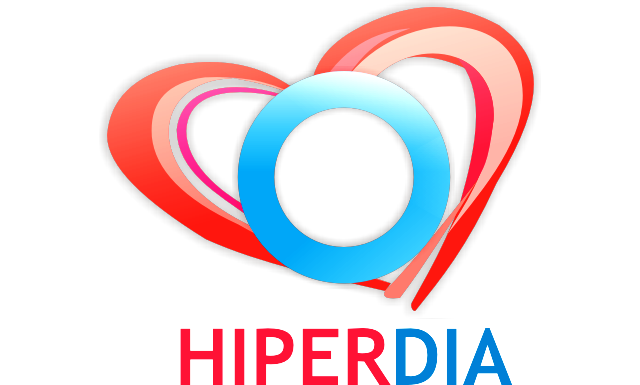 Metodologia – logística utilizada
Utilizaremos para os registros específicos(ANEXO C) nos prontuários individuais dos pacientes, cartão de hipertensos e diabéticos, Ficha B dos ACS, Fichas de acompanhamentos do Hipertenso e/ou Diabético, Fichas Odontológicas, livro de registro dos pacientes Hipertensos e Diabéticos cadastrados de nossa área de abrangência disponíveis na UBS o qual o município tem e deve oferecer caso seja preciso realizar a coleta dos dados segundo a intervenção
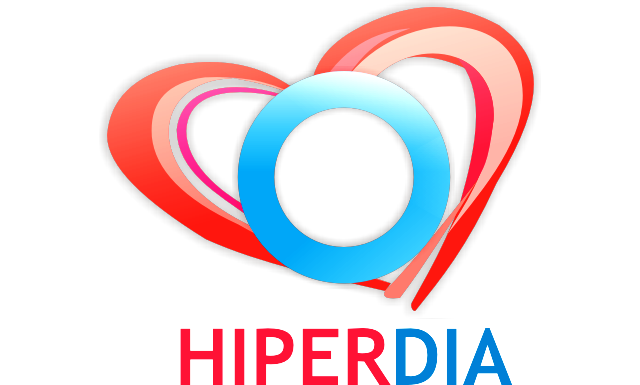 OBJETIVO  METAS  E RESULTADOS
1.1 Ampliar a cobertura de hipertensos e diabéticos
 Meta1.1: Ampliar para 55% o cadastro dos hipertensos da área de abrangência no Programa de atenção à hipertensão arterial e à diabetes mellitus da unidade de saúde.












Figura 1.1: Cobertura do programa de atenção ao hipertenso na unidade de saúde
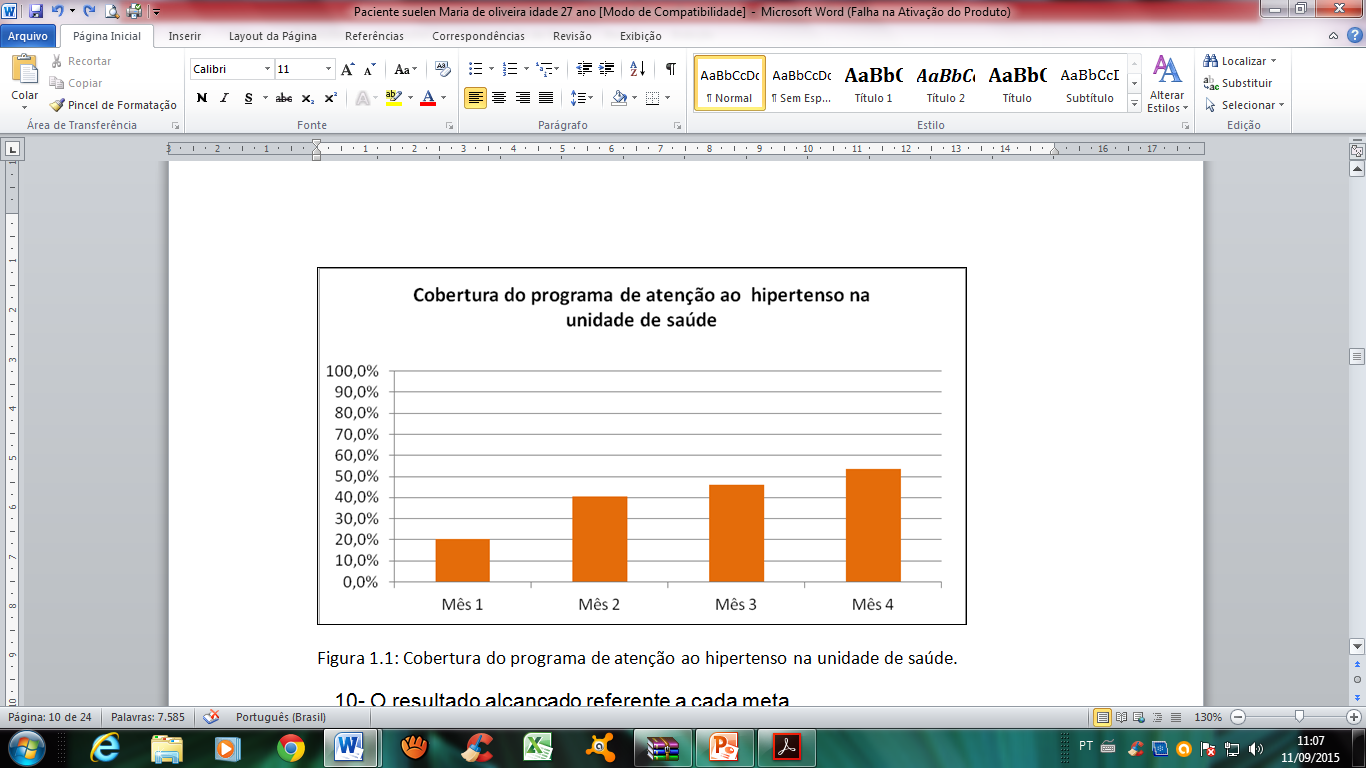 Nós tivemos 20.6% (117) usuários hipertensos cadastrados no primeiro mês, 40.6% (231) hipertensos no segundo mês, 46.2% (263) no terceiro mês e 53.4% (304) no quarto mês da intervenção quando concluímos o cadastro de hipertensos.
Meta 1.2: ampliar para 70% o cadastro dos diabéticos da área de abrangência no Programa de Atenção à Hipertensão Arterial e à Diabetes Mellitus da unidade de saúde.
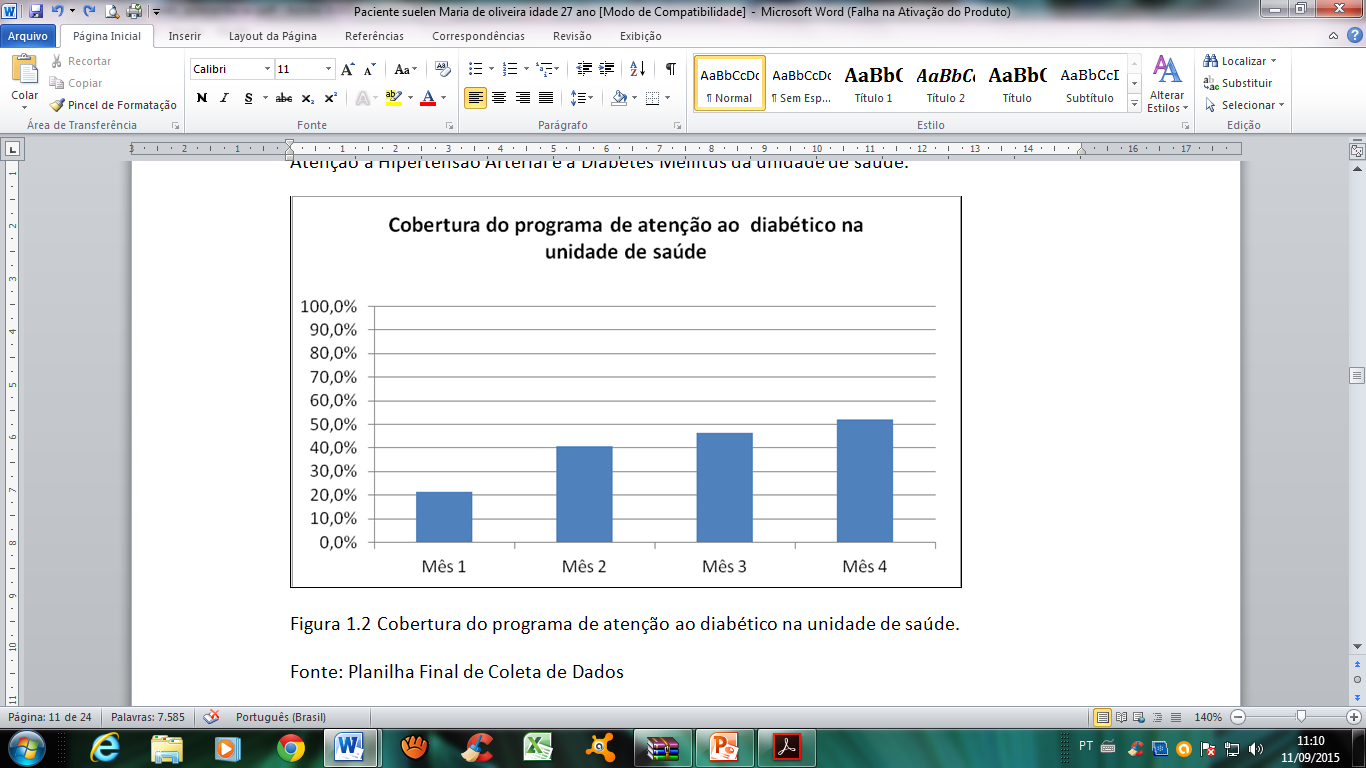 No primeiro mês, realizamos 21.4% (30) cadastros, no segundo 40.7% (57) cadastrados, no terceiro 46.4%(65) e no quarto mês, 52.1%(73)  diabéticos cadastrados no programa.
Melhorar a atenção à hipertensos e diabéticos
Meta 2.2 Realizar exame clínico apropriado, em 100% dos diabéticos.
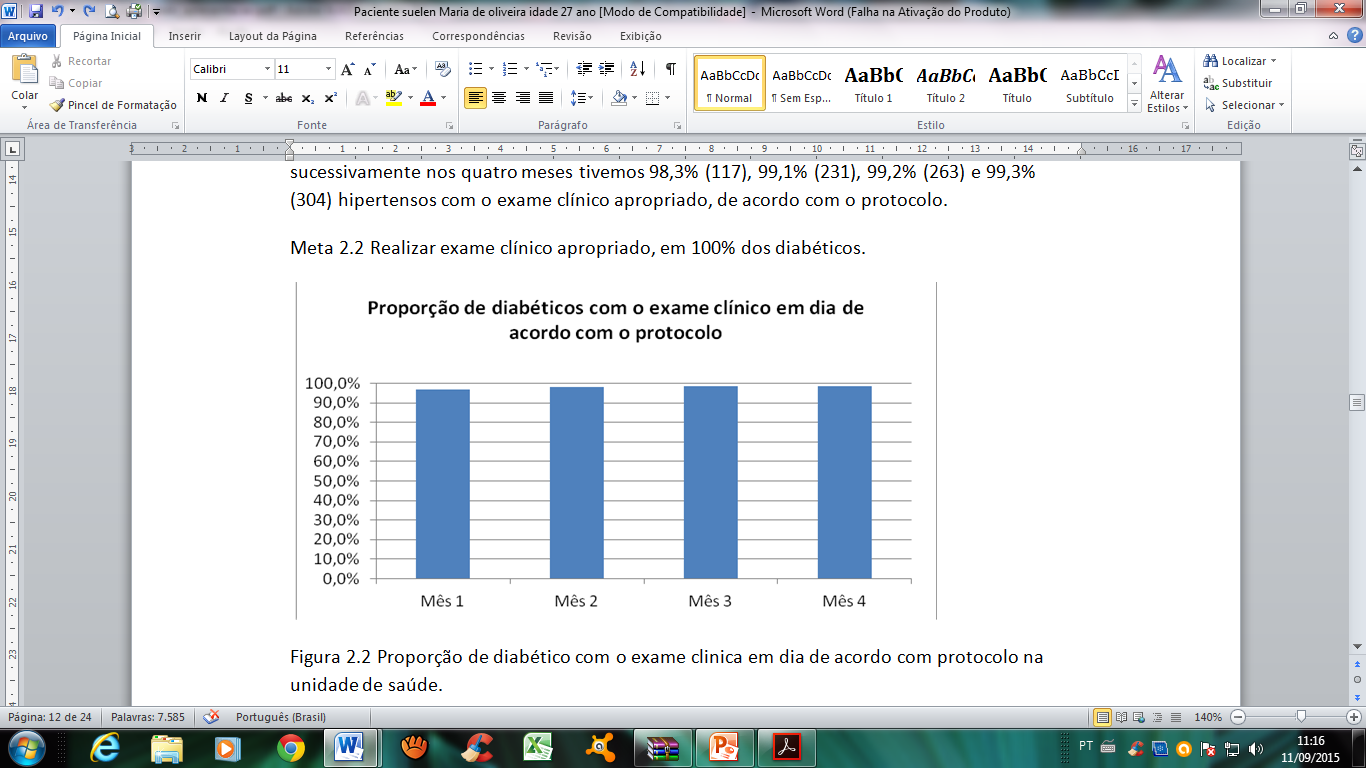 O número de hipertensos residentes na área e acompanhados na UBS foi de 304 pacientes e todos eles 100%, em todos os meses, receberam exame clínico apropriado, sendo que, sucessivamente nos quatro meses tivemos 98,3% (117), 99,1% (231), 99,2% (263) e 99,3% (304) hipertensos com o exame clínico apropriado, de acordo com o protocolo.
Meta 2.3:  Garantir a 100 % dos hipertensos a realização de exames   complementares em dia de acordo com o protocolo.
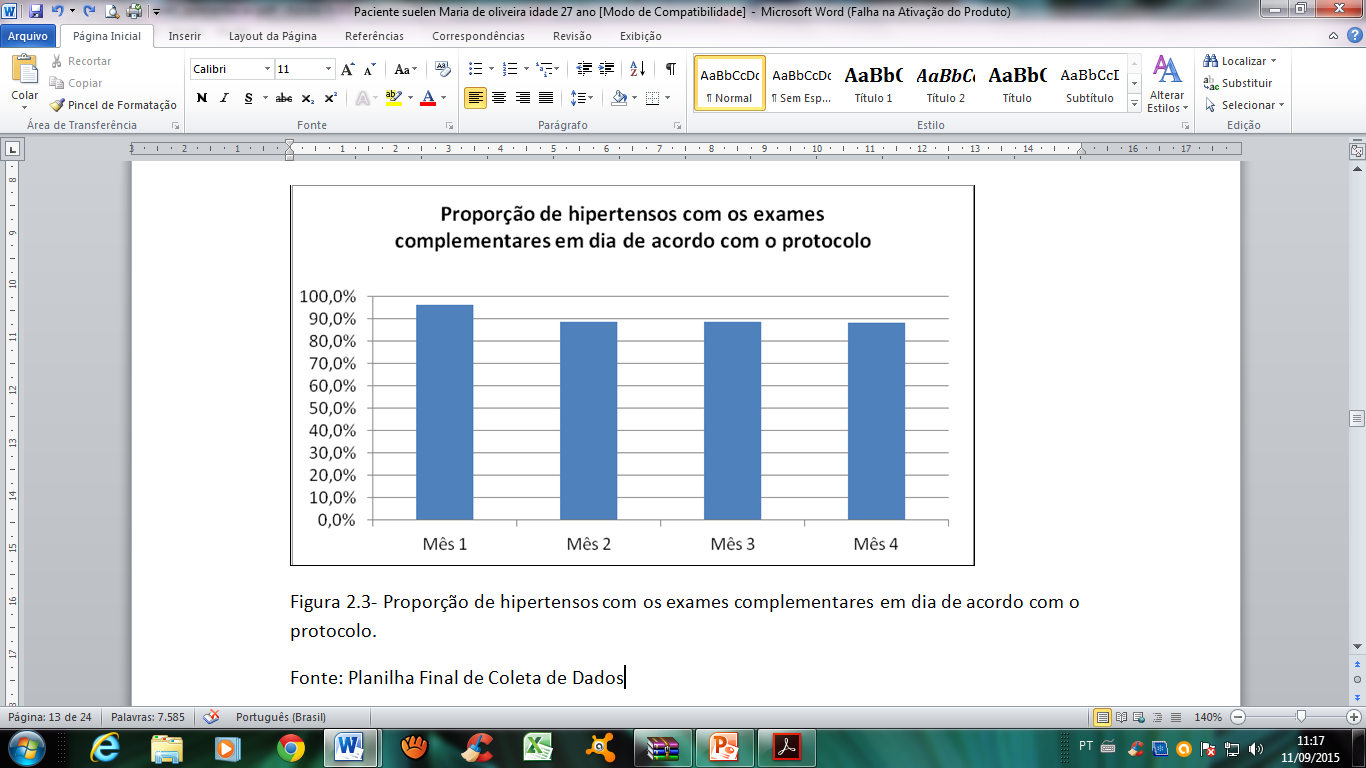 Durante os quatro meses tiveram 269 hipertensos que receberam solicitação de exames e obtivemos os resultados, sendo que no decorrer dos meses tivemos 96,6%(113), 88,7%(205), 89,0%(234) e 88,5% (269) hipertensos com exames complementares em dia, segundo o protocolo.
Meta 2.4: Garantir a 100 % dos diabéticos a realização de exames complementares em dia de acordo com o protocolo.
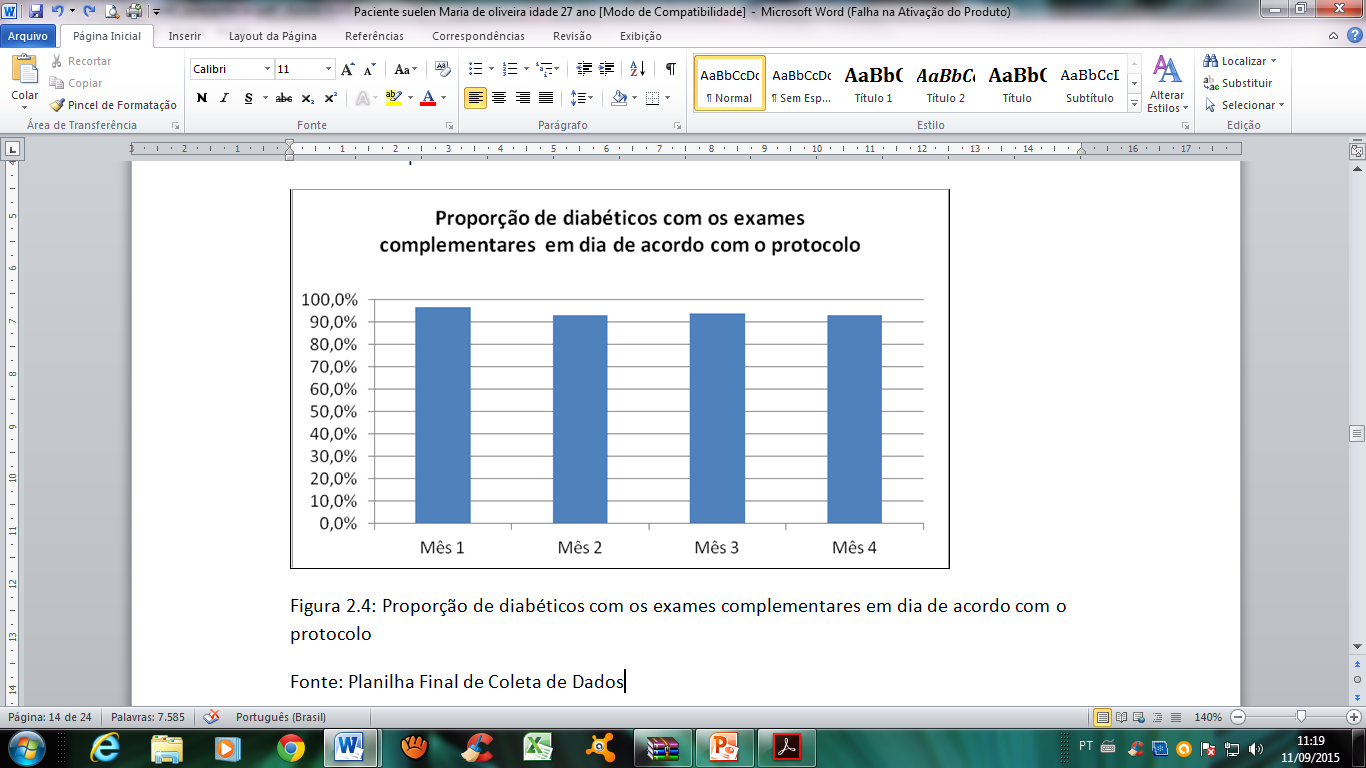 Sucessivamente durante os meses tivemos: 96,7%(29), 93,0%(53), 93,8%(61) e 93,2%(68) diabéticos, com exames complementares em dia, segundo o protocolo,  como  mostra a figura  .
Meta 2.5: Priorizar a prescrição de medicamentos da farmácia popular para 100 % dos hipertensos cadastrados na unidade de saúde.
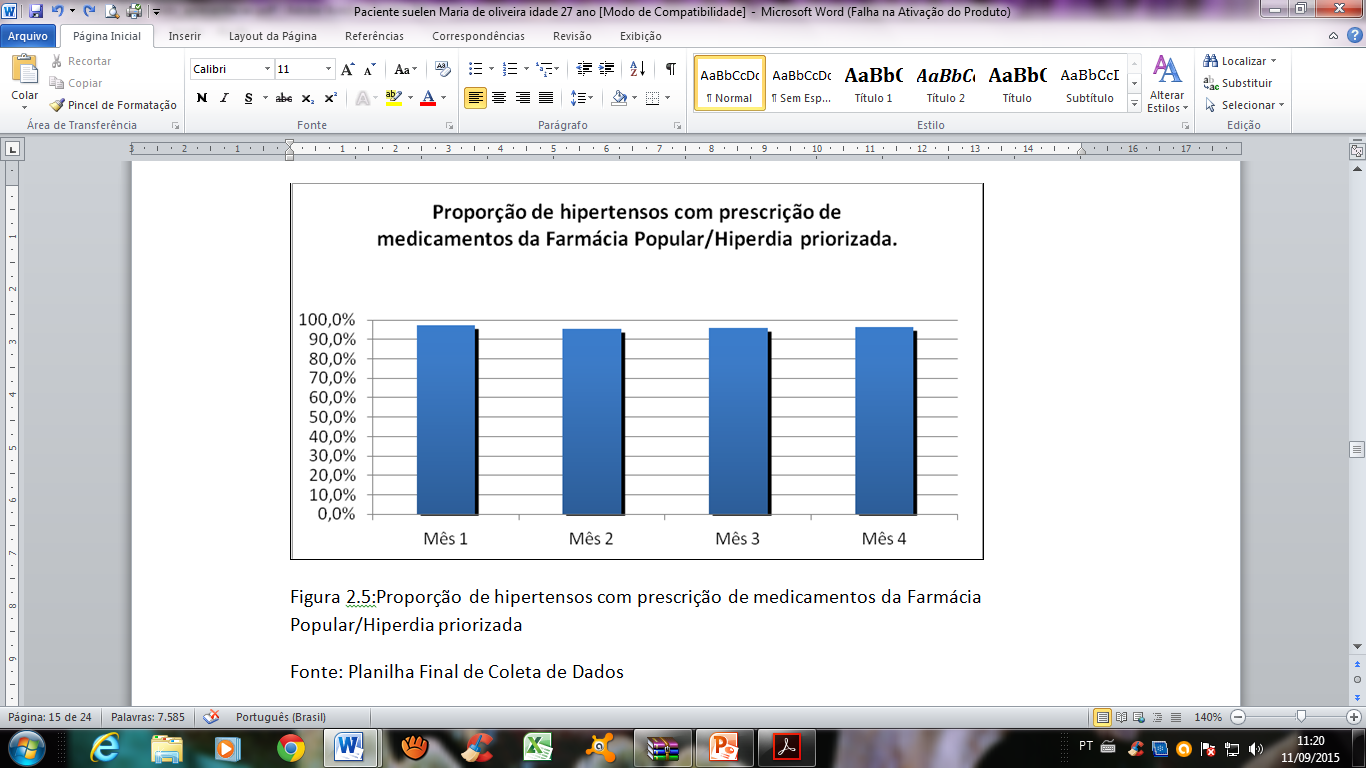 Nos quatro meses tivemos 293 hipertensos com prescrição de medicamentos da Farmácia Popular priorizada, sendo que no decorrer desses meses tivemos sucessivamente 97,4%(114), 95,7%(221), 95,8%(252) e 96,4%(293) hipertensos com prescrição e uso desses medicamentos (Figura), que  puderam ser adquiridos sem custos.
Meta 2.6:  Priorizar a prescrição de medicamentos da farmácia popular   para 100 % dos diabéticos cadastrados na unidade de saúde.
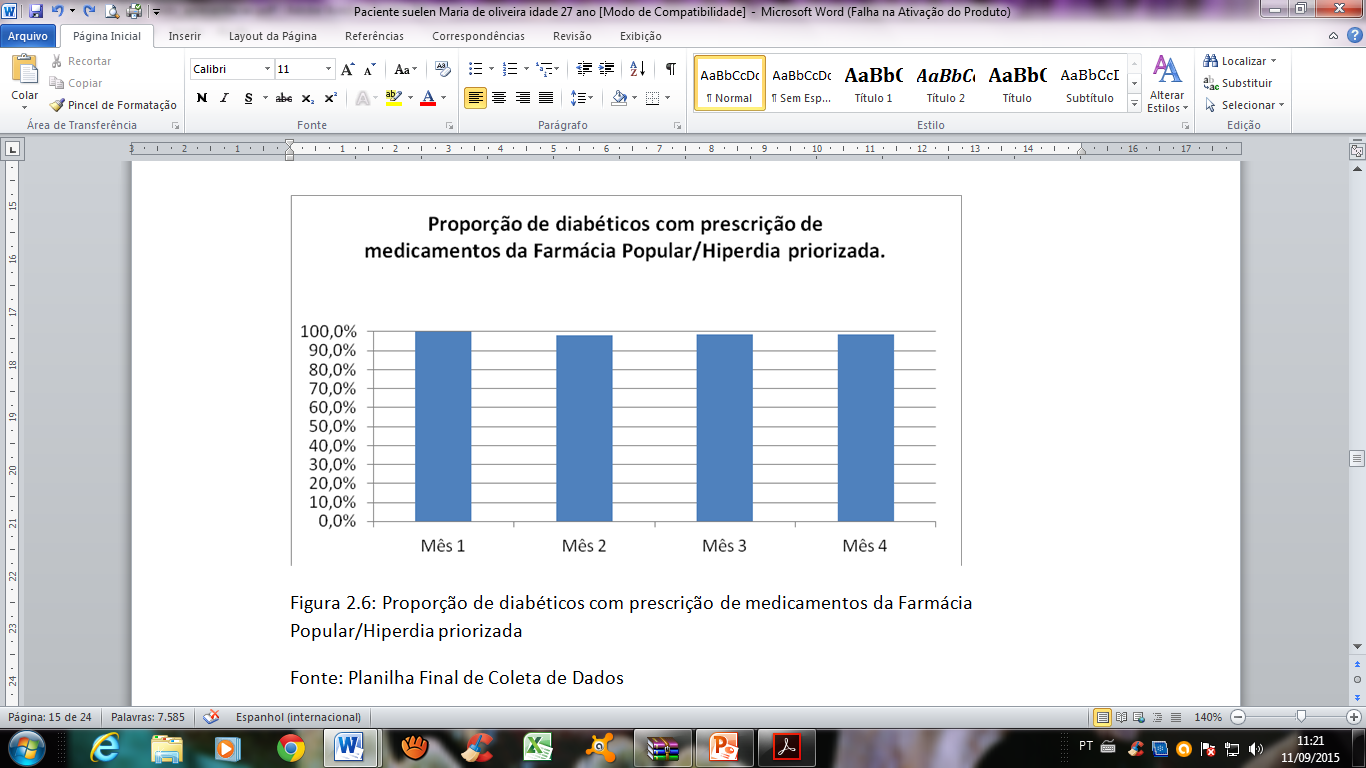 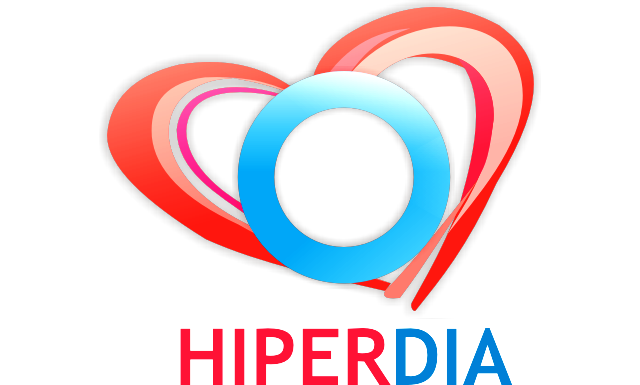 Meta 2.7: Garantir a 100 % dos hipertensos a realização avaliação da necessidade de acordo com o protocolo.
Meta 2.8: Garantir a 100 % dos diabéticos a realização avaliação da necessidade de acordo com o protocolo.
Durante a intervenção, 100% (304) usuários hipertensos foram avaliados da necessidade de atendimento odontológico acordo com o protocolo e foram identificados para que fosse feito o acompanhamento, segundo os critérios disponibilizados nos protocolos, de acordo com o risco apresentado
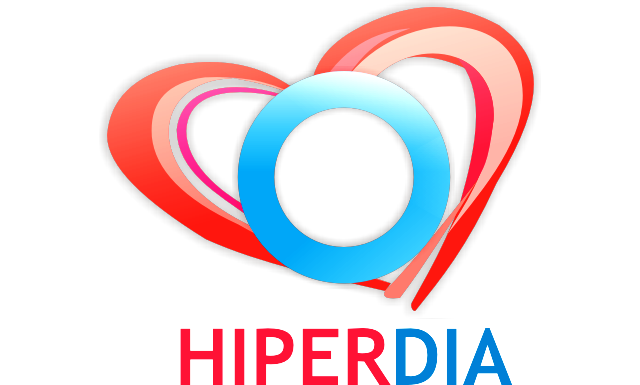 Objetivo 3: Melhorar a adesão de hipertensos e diabéticos 
Meta 3.1:  Buscar 100 % dos hipertensos faltosos ás consultas na unidade de saúde conforme a periodicidade recomendada.
Meta 3.2:  Buscar 100 % dos diabéticos faltosos ás consultas na unidade de saúde conforme a periodicidade recomendada.
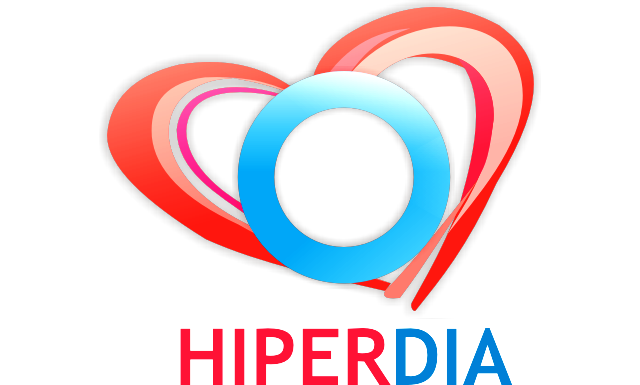 Durante a intervenção, realizamos busca a 27 hipertensos faltosos que estavam com atraso na consulta e alcançamos os seguintes valores respectivamente 100,0%(2), 100,0%(11), 100,0%(14) e 100,0%(27) usuários. Já quanto aos diabéticos houveram 9 faltosos e no decorrer dos meses buscamos  100,0%(1), 100,0%(5), 100,0%(6)  e) 100,0% (9) dos usuários
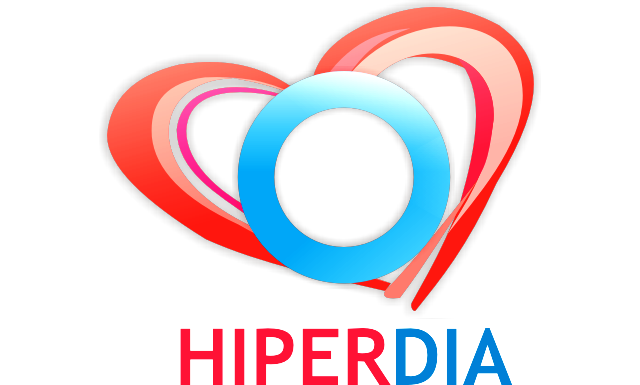 Objetivo 4 Melhorar o registro das informações dos hipertensos e diabéticos 
Meta 4.1: Manter ficha de acompanhamento de 100 % dos hipertensos cadastrados na unidade de saúde.
Meta 4.2: Manter ficha de acompanhamento de 100% dos diabéticos cadastrados na unidade de saúde
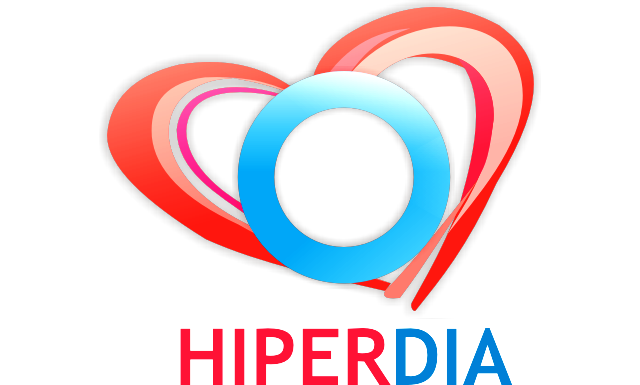 Durante os quatro meses sucessivamente, tivemos 100,0%(117), 100,0%(231), 100,0%(263) e 100,0% (304) hipertensos com registro adequado na ficha de acompanhamento.
  Durante os quatro meses, tivemos sucessivamente 100,0% (30), 100,0%(57), 100,0%(65) e 100,0%(73) diabéticos com registro adequado na ficha de acompanhamento.
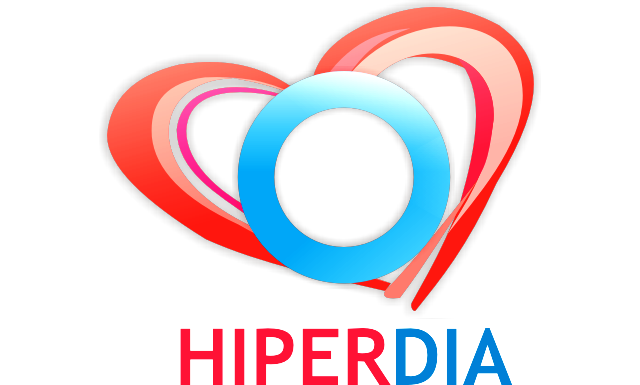 Objetivo 5 Mapear hipertensos e diabéticos de risco para doença cardiovascular.
Meta 5.1: Realizar estratificação do risco cardiovascular em 100% dos hipertensos cadastrados na unidade de saúde.
Meta 5.2: Realizar estratificação do risco cardiovascular em 100% dos diabéticos cadastrados na unidade de saúde.
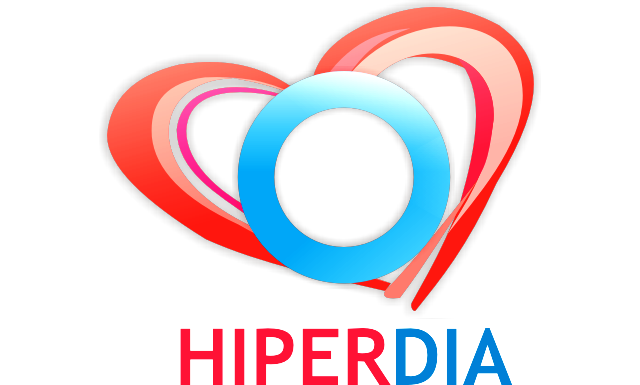 Para os usuários que apresentaram uma doença cardiovascular associada, houve encaminhamento para o cardiologista.Durante os quatro meses tiveram 100,0% (117), 100,0%(231), 100,0%(263) e 100,0%(304) hipertensos com estratificação de risco cardiovascular, em dia. 
Em casos em que o diabético apresentasse alguma doença cardiovascular associada, eles foram encaminhados para o cardiologista. Durante os quatro meses tivemos 100,0% (30), 100,0%(57), 100,0%(65) e 100,0%(73) diabéticos com estratificação de risco cardiovascular, em dia.
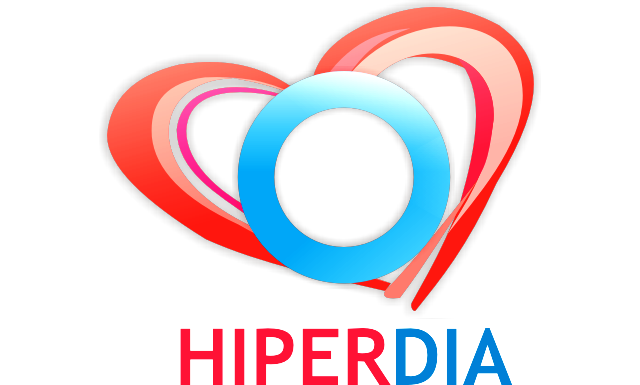 Objetivo 6 Promover a saúde de hipertensos e diabéticos
Meta 6.1: Garantir orientação nutricional sobre alimentação saudável a 100% dos hipertensos.
Meta 6.2: Garantir orientação nutricional sobre alimentação saudável a 100% dos diabéticos.
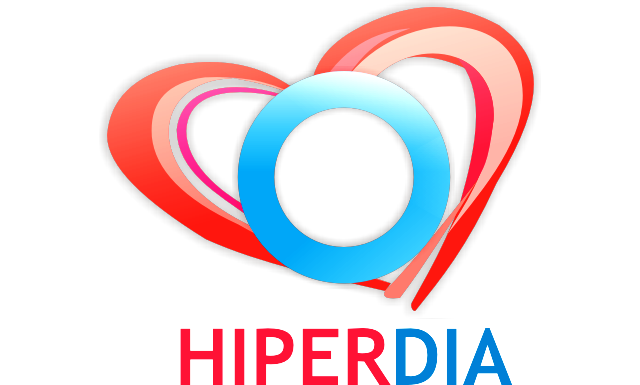 Resultados
A intervenção buscou a melhorar a atenção a saúde dos usuários hipertensos e diabéticos do município de Batalha, possuímos uma meta de alcançar um público alvo com cobertura de 70,0%(569) dos usuários hipertensos ou 70,0%(140) dos usuários diabéticos da área de abrangência da UBS. Analisando o resultado da intervenção implementada alcançamos 53.4%(304) dos hipertensos e 52,1%(73) dos diabéticos durante a intervenção
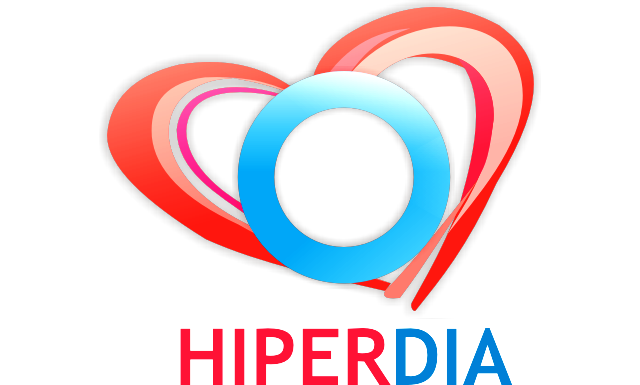 Discussão
A importância do trabalho da intervenção é que, com a melhora na qualidade na atenção à saúde dos hipertensos e/ou diabéticos, conseguiremos reduzir complicações cardiovasculares e neurológicas, como infarto do miocárdio e os acidentes cerebrais vasculares.
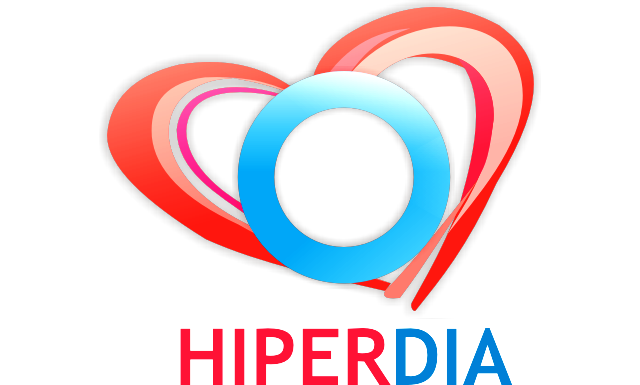 Discussão
A partir do início da intervenção, passamos a nos dedicar, estudamos bastante, nos preparamos e achamos que tínhamos que começar o quanto antes, porque a hipertensão e o diabetes, são doenças que podem trazer prejuízos muito grandes para seu portador, se não for conhecida e tratada precocemente.
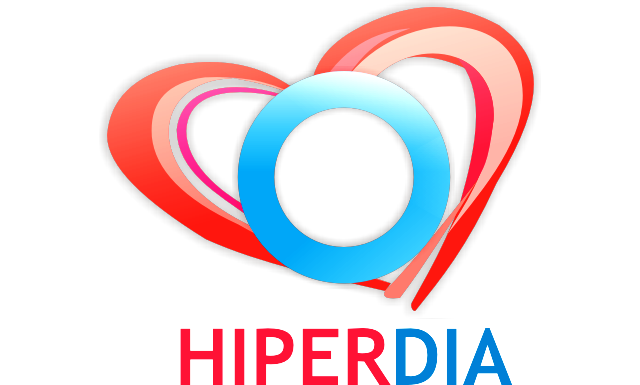 Discussão
Tivemos muitas palestras na nossa sala de espera e na comunidade, que pode conhecer um pouco mais sobre essas doenças, suas características, os riscos e o que fazer para evitá-las.
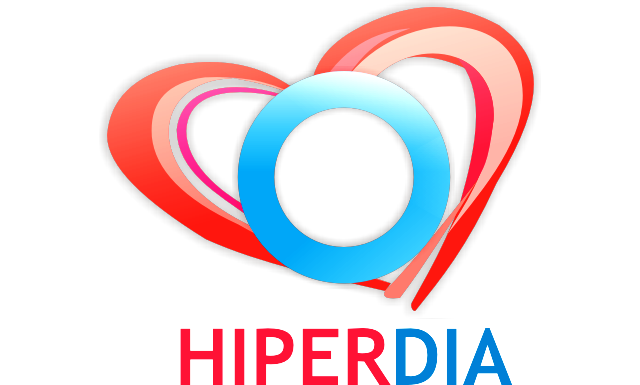 Discussão
A equipe toda se dedicou bastante, tentando fazer tudo que estava ao nosso alcance, mas tivemos dificuldades com o acesso de vocês na unidade provisória, que era mais longe, com os exames de laboratório, porque no período da intervenção nem todos conseguiram fazer esses exames e para os que fizeram, nem sempre pudemos analisar os resultados, por causa da demora do laboratório.
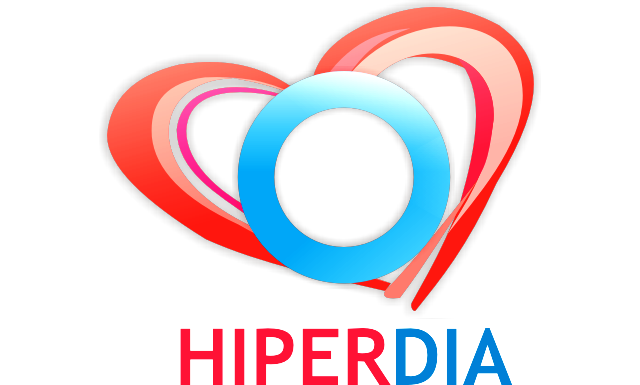 Conseguimos, ao final da intervenção cadastrar 377 usuários hipertensos e/ou diabéticos, deles 53,4%(304) usuários com hipertensão e52,1%( 73) usuários com diabetes.
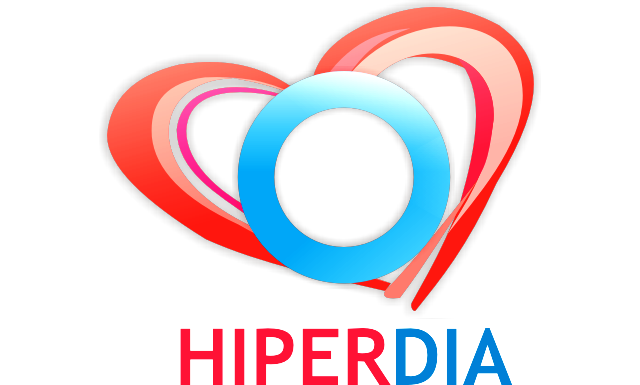 Ainda, a intervenção propiciou melhorias para o serviço, principalmente na qualificação do atendimento, onde 100% dos hipertensos e diabéticos foram avaliados no atendimento clínico, exames complementares realizados, avaliação e estratificação do risco cardiovascular, tiveram registros adequados na ficha de acompanhamento, avaliação das necessidades odontológicas e ações de promoção e educação de saúde.
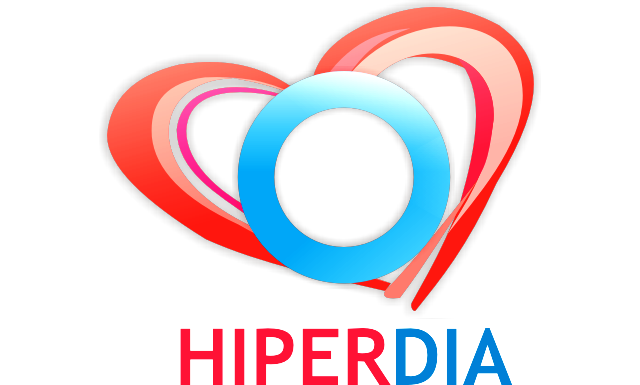 REFERÊNCIAS
IBGE. Instituto Brasileiro de Geografia e Estatística. Censo 2010.
BRASIL. Ministério da Saúde. Estratégias para o cuidado da pessoa com doença crônica: hipertensão arterial sistêmica. Brasília: Ministério da Saúde, 2013.                                                                                                             (Cadernos de Atenção Básica, n. 37)
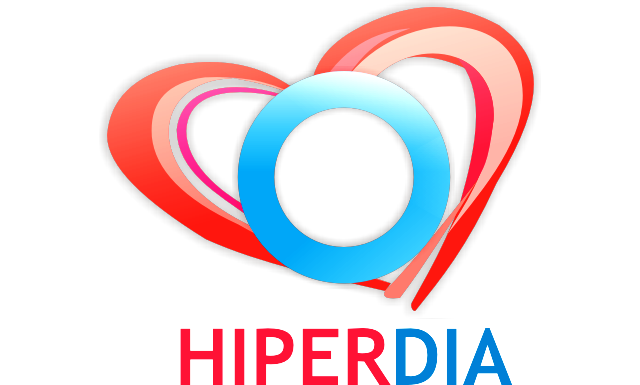 REFERÊNCIAS
BRASIL. Ministério da Saúde. Estratégias para o cuidado da pessoa com doença crônica: diabetes mellitus. Brasília: Ministério da Saúde, 2013. (Cadernos de Atenção Básica, n. 36).

SOCIEDADE BRASILEIRA DE HIPERTENSÃO. 
Diretrizes Brasileiras de Hipertensão VI.Revista Hipertensão, v. 13, n. 1,  jan./mar. 2010.
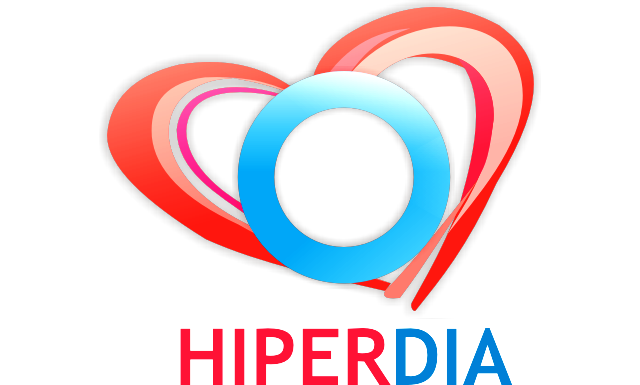 Experiência pessoal
Em resumo posso disser que o curso Especialização em Saúde da Família foi uma experiência única, o curso ajudou-me a superar-me profissionalmente, agradeço muito e reconheço o trabalho de todos os que fizeram possível o desenvolvimento do mesmo .